Food Bio-preservatives of Microbial Origin
INTRODUCTION
Preservatives are good, without them, food spoils.
 Spoilage can be caused by microbiological, enzymological, chemical, and physical changes. 
Preservatives can prevent or delay these changes. 
Preservatives include
antibrowning agents, Antioxidants, Stabilizers
The antimicrobial targets are foodborne pathogens and spoilage microorganisms. 
They cause: off-odors, off-flavors, liquefaction, and discoloration, and they produce slime. 
Spoilage can be a good thing - it warns people not to eat foods that may contain pathogens. 
 pathogens can grow without obvious signs of spoilage - dangerous.
Most antimicrobials inhibit growth without killing the microbe (bacteriostatic= inhibit growth).
Bactericidal cpds = kill the bacteria)
Chemical antimicrobials:
Used for many years and approved by many countries
Can be made by synthetic or natural means
Usually considered bad for the consumers
Natural chemical preservatives:
Acetic acid from vinegar
Benzoic acid from cranberries
ORGANIC ACIDS
The short-chain organic acids have similar antimicrobial mechanisms and applications. 
They are all found in nature but are often manufactured chemically for use in foods. 
They have been recognized as safe status and label friendly. Due to their mechanism of action  organic acids are most useful below their pKa 
They are rarely used in foods with a pH of > 5.5 - this is a major limitation. 
pH: measure the acidity of a solution
pKa: tells how acidic a hydrogen atom in a molecule
Acid: loses protons
Organic Acids
To be effective, organic acids must cross the bacterial cell membrane and get into the cytoplasm
 Organic acids exist in charged and uncharged forms. 
The charged form cannot cross the bacterial membrane- useless. 
the uncharged (protonated) acid gets into the bacterium and inhibits growth. 
The pH at which the concentrations of charged and uncharged acids are equal is the pKa.
Since pH is a log scale, at one pH unit above the pKa, there is 10-fold less protonated acid.
Organic Acids
This low concentration of protonated acid would not be inhibitory. 
This is why organic acids are most useful in acidic foods near or below their pKa. 
At low pH, the protonated acid crosses the cell membrane. 
The neutral cytoplasmic pH then causes the acid to dissociate and release of proton to acidify the cytoplasm. 
The cell uses ATP to pump protons out of the cell. 
This maintains the neutral intracellular pH needed for viability but uses up the ATP energy needed for growth.
Organic acids PKa
Ka - the acid dissociation constant
The larger the Ka value, the more dissociation in solution and the stronger the acid
pH - a measure of how acidic a solution is
If HA is acetic acid:  HA = A− + H+ ,  A−  (acetate ion) and  H+   are in equilibrium when their concentrations do not change with time. Ka is 1x10-5  (Pka is 4.756) of the equilibrium conc (mol/L)
pKa =  −log10 Ka
The larger pKa, the less dissociation at given pH and the weaker the acid. A weak acid has a pKa value range −2 to 12 in water
Acids with pKa less than −2 are strong acids – almost completely dissociated in aqueous solution
Organic Acids
The larger pKa, the less dissociation at given pH and the weaker the acid.
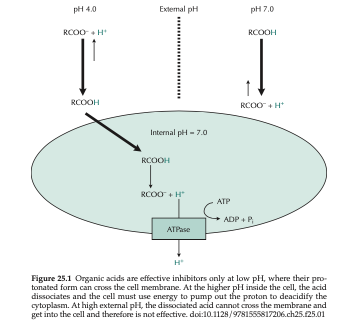 Parabenzoic Acids
Benzoic acid has a pKa similar to that of the organic acids
the carbon chains between the benzene and the acid parts of the molecule increase the pKa. 
These parabenzoic acids are called parabens, remain undissociated up to their pKa of 8.5.
This gives them an effective pH  range of 3.0 to 8.0. 
The methyl, propyl, and heptyl parabens are approved antimicrobials in most countries. 
The antimicrobial activity of parabens increases with increasing chain length. 
Unfortunately, solubility in water decreases with increasing chain length. The opposite influence of chain length and solubility determines which parabenzoate can be used in a given application.
Parabenzoic Acids
Methyl and propyl parabenzoates are used in a 2:1 to 3:1 ratio to have  adequate solubility and increased activity. 
The n-heptyl ester is used in beers, noncarbonated soft drinks, and fruit-based beverages. 
Parabens are generally more active against molds and yeasts than against bacteria  
Parabens are used in baked goods, beverages, fruit products, jams and jellies, fermented foods, syrups, salad dressings, wine, and fillings. 
Phenolics and parabens act on microbial membranes
The membrane may be degraded, allowing intracellular compounds to leak out. Respiration may also be inhibited due to changes in membrane fluidity.
Nitrites
Nitrites - used in cured meats as hot dogs, ham, and bologna. 
Curing solutions  contain nitrite, salt, sugar, spices, ascorbate or erythorbate.
 Nitrite has many uses in cured meats-
 Nitrosomyoglobin makes cured meat pink, antimicrobials
 contribute to flavor and texture and serve as antioxidants. 
Nitrite’s effectiveness depends on many factors
work better at a lower pH, more inhibitory in the absence of air. 
reducing agents ascorbate and isoascorbate enhance nitrite’s anti-botulinal action, and inhibit nitrosamine formation
Temp, salt, microbial load also influence nitrite’s effectiveness. 
Sodium nitrite inhibits Clos botulinum in cured meats and Enterobacter, E. coli, Pseudomonas, and Listeria
Governmental regulations limit its use to 156 ppm for cured meat products
Nitrites
Nitrosamines are carcinogens formed by reactions of nitrite with amines. 
nitrosamines are produced from nitrite and meat protein at high temperature 
no other compound could replace nitrite’s antimicrobial, taste, and color functions. 
Concern about nitrosamines decreased upon learning that green vegetables such as spinach and broccoli were a larger source of dietary nitrites.
Organic acids
Lactic acid and its salts
used more in food for flavor enhancement than for antibacterial effect 
have antibacterial effect when used  at 1-2%, even at or above pH 5.0. 
Growth of Gram-positive and -negative bacteria is reduced (bacteriostatic action)
Below pH 5.0, lactic acid can have a (bactericidal effect), especially against Gram-negative bacteria
It may not have any fungistatic effect in food
used in processed meat products and recommended as a carcass wash.
Organic acidsGenerally regarded as safe
Acetic acid and salt and vinegar(contains 5-40% acetic acid)
inhibit growth and reduce viability of Gram-positive,-negative bacteria, yeasts and molds
bacteriostatic at 0.2% but bactericidal above 0.3%, and more effective against GNB
bactericidal effect is pH dependent and is more pronounced at low pH (below pH 4.5)
It is added to salad dressings and mayonnaise as an antimicrobial agent 
used as a carcass wash
Organic acids
Propionic acid and its salts
used in food as a fungistatic agent
Control growth and reduce  viability of Gram-positive and negative bacteria
 Gram negative bacteria is more sensitive at pH 5.0 and below, even at acid levels of 0.1-0.2%
used to control molds in cheeses, butter, and bakery products
prevent growth of bacteria and yeasts in syrup, applesauce, and some fresh fruits
Phosphates
Phosphate cpds are active against Gram positive bacteria and  gram negative bacteria in food
Mechanism:
Chelation of metal ions inhibit microbial growth 
Sodium chloride
Oldest preservative
Raw meat and fish are preserved only in NaCl
Often combined with low water activity
S. aureus and Listeria are salt tolerant
Salt causes plasmolysis of the cell via water loss
Salt reduces aw
This causes the cell to die or remain dormant
Disinfectants
Used to disinfect surfaces 
Can kill or inhibit microorganisms that cause food spoilage
Increase use in raw meat and poultry
Sulfites- Sulfur oxide (SO2) [k, Na –salts, bisulfites]
Used as disinfectant since ancient times
Used in dry fruits, vegetables, fruit juice to control spoilage by yeast/bacteria
bacteria is more sensitive to sulfites than yeast, it is used in the wine
Act as antioxidant to inhibit browning
Action is best at pH <4
Inhibit CM, DNA replication, protein synthesis and enzymes
disinfectants
Sodium hypochlorite most commonly used
a strong oxidizer
Active against bacteria, yeast, molds, viruses
Corrosive even to metals
Used for sanitization
Added to the wash water used for fruits and vegetables
Sanitize surfaces where chicken and meat are placed
Chlorine dioxide CLO2)
Has similar anti microbial activity as bleach
Better – odorless, breaks down cpds that have bad taste  and smell such as:
Phenols, sulfites, mercaptans
disinfectants
Quaternary ammonium cpds
R groups can be any cpd or groups
Colorless, non-corrosive
Active against bacteria, yeast, fungi, viruses
Very expensive compared to hypochlorites
Peroxides
H2O2 most common
Forms hydroxy radicals (OH.), 
Strong oxidizer
Reacts with membrane lipids, DNA, protein
Kills bacteria, yeast, fungi, viruses
used in low conc. To reduce microbial load in meat/poultry 
sanitize surfaces
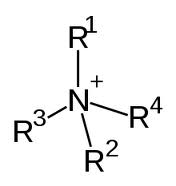 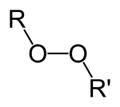 disinfectants
Ozone
Strong oxidant
Target nucleic acids
Potential for use with raw fruits and vegetables
Reduce 0157:H7 viability 1000 folds
Not approved for use yet
Naturally occurring antimicrobials
Lysozyme
Antimicrobial enzyme, Produced in eggs, milk, tears
Most active against gram positive bacteria
Lactoferrin
Main iron-binding protein in milk
Iron is required for bacterial growth-most inhibited
Egg albumen
Fe-binding protein, Active against gram+ bacteria
Avidin
Egg albumin protein, it has Hi affinity to biotin
Inhibits bacteria that requires biotin for growth
Naturally occurring antimicrobials
Spices and their oils
Antimicrobial activity in the oils
Cloves, cinnamon, oregano, thyme, sage, rosemary
Onion and garlic
Best characterized plant antimicrobials
Allicin in garlic
Phenolic cpds and catechol in onion
Isothiocyanate
Potent antimicrobials
plants in the mustard family
Cabbage, cauliflower, broccoli, horseradish, mustard
Inhibit bacteria, fungi, yeast by 0.016-0.062 ug/mL